Chapter 4_2Energy, Heat, Work, and Power of the Body
Dr  rafid albadr |
Energy Content of Body Fuel
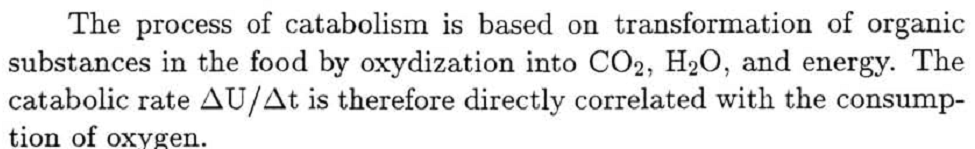 The catabolic rate ΔU/Δt is therefore directly correlated with the consumption of oxygen.
 Consumption of liter O2 gas since rate ≈ 4.8 kcal of energy
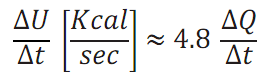 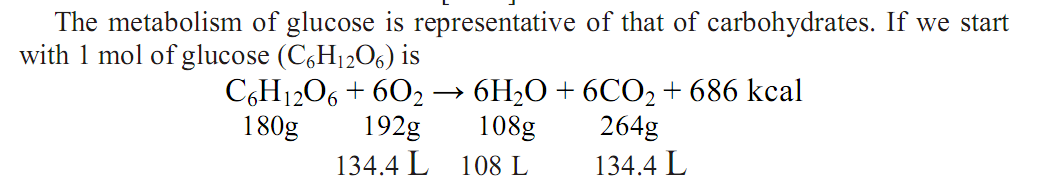 The energy produced per mass of fuel (energy released) is 
               686 kcal/180 g glucose = 3.80 kcal/g glucose.

calorific equivalent, the energy produced per liter of oxygen consumed, which is
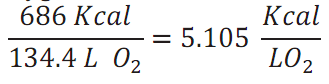 Metabolic Rates
Basal Metabolic Rate
The basal metabolic rate (BMR) is that of an inactive, awake body.
The BMR is a function of mass, height, and gender, The BMR for a 70 kg person is about 1,680 kcal/day ∼70 kcal/h ∼81 W
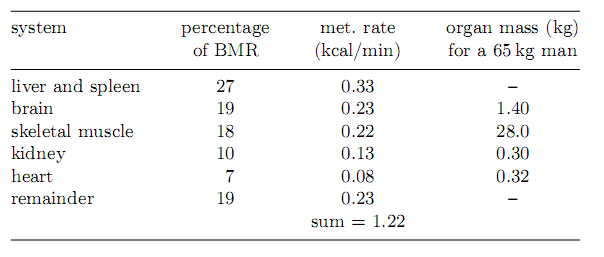 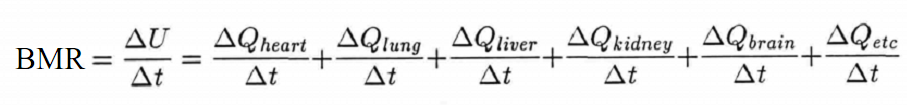 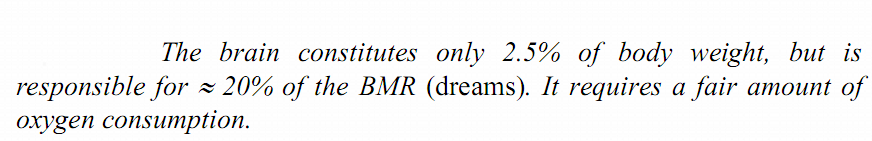 Metabolic Rates
The BMR is a function of mass, height, and gender, The BMR for a 70 kg person is about 1,680 kcal/day
There is a way that the BMR scales with a physical attribute of size, specifically the body mass mb.


where c ≈ 90 kcal/kg3/4-day. This is known as Kleiber’s Law
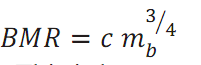 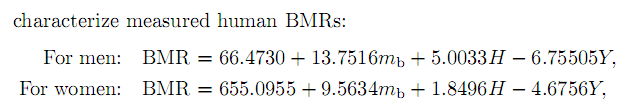 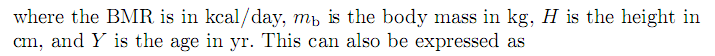 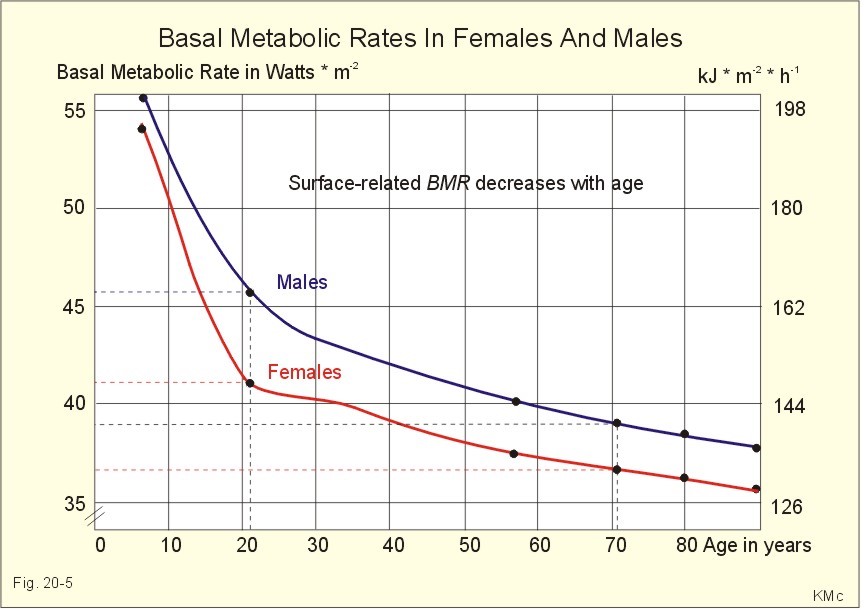 Metabolic Rates
Loss of Body Heat
heat capacity C, which is the heat required to raise the temperature T of an object by 1ºC. 
The heat capacity C is the specific heat (expressed per unit mass) × the total object mass m
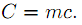 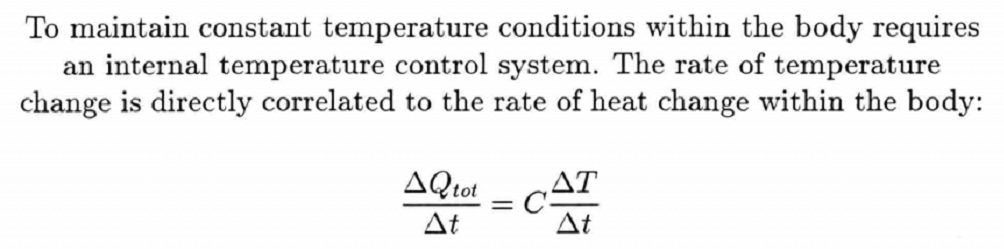 Loss of Body Heat
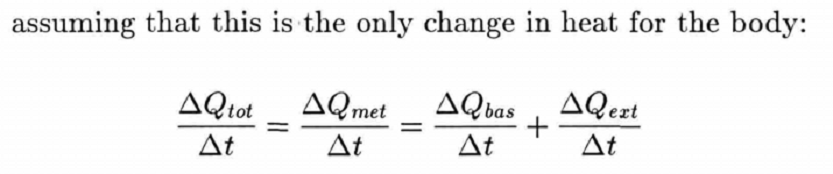 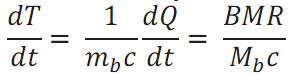 Loss of Body Heat
verage human specific heat is c = 0.83 kcal/kg-ºC
Mass  mb = 70 kg 
Consider the BMR of an mb = 70 kg person, which is ∼1,680 kcal/day= 70 kcal/h
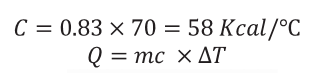 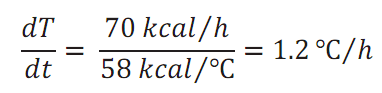 Without heat losses and body temperature control the body temperature will increase between 1.2 and 24 °C per hour depending on the active level. Therefore heat loss and temperature control mechanisms are necessary.